Her kan du skrive enhet/tilhørighet. Sett blank hvis dette ikke er aktuelt. Innhold i dette feltet styres her: Meny -> Sett inn (Mac= Vis) -> Topptekst og bunntekst
Universitetet i Bergen
Å bruke e-læringskurs i kvardagen
Grete Birkenes, HR-avdelinga
Universitetet i Bergen
E-læring ved UiB
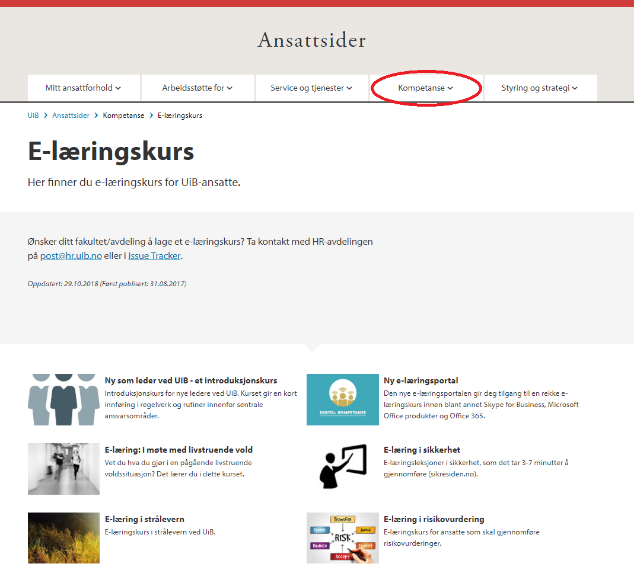 E-læringsplattformer ved UiB:
Mitt UiB – eigenproduserte kurs
Xtramile - Office365-kurs
Felles digtal læringsplattform i staten (Difi-kurs) – kurs relevante for tilsette i staten.

De finn alle e-læringskurs på Ansattsidene under menyfana «Kompetanse».
Side 2
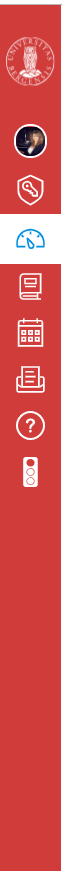 Universitetet i Bergen
Mitt UiB
Første kursa publisert hausten 2017. 

Ynskte å tilby e-læring av følgande årsaker:
Eit meir tilgjengeleg kurstilbod 
Resursinnsparing 
Kursplattform: Mitt UiB
Side 3
[Speaker Notes: Tilgjengeligheit: Ein kan ta kursa så mange gonger ein vil, lågterskel systemrettleiing, enklare å gjere kurs obligatoriske]
Universitetet i Bergen
Kursa i Mitt UiB
No har me 11 kurs i kategoriane:
HMS
Systemopplæring
Saksbehandling
Leiing
Fleire kurs kjem snart!
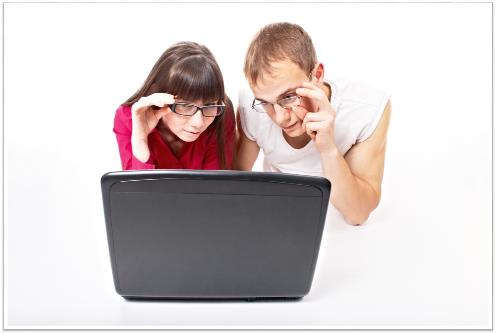 Side 4
Universitetet i Bergen
Overføring til HR-portalen
Gjennomførte kurs i Mitt UiB vil i løpet av kort tid kunne overførast til HR-portalen.
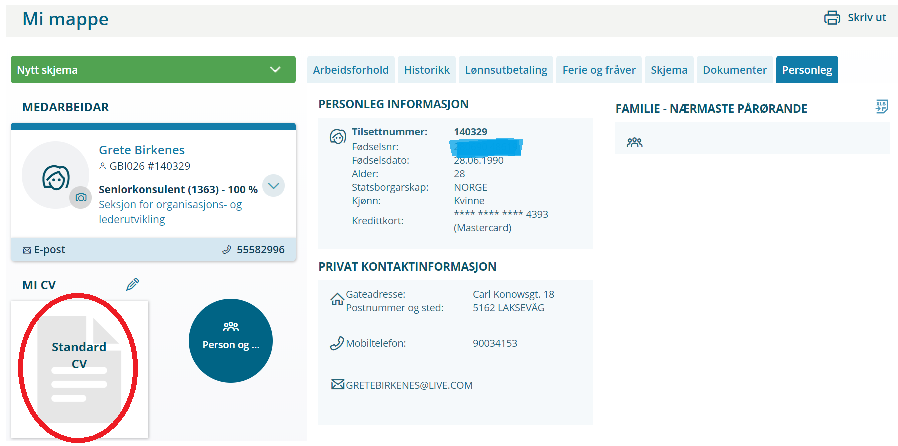 Side 5
Universitetet i Bergen
Kurs i Office365 - Xtramile
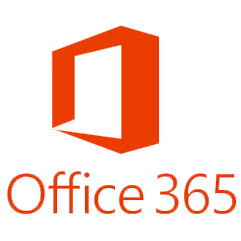 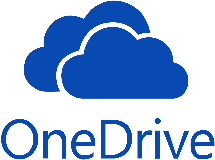 Office365 – betre moglegheiter for digital samhandling!
Side 6
[Speaker Notes: Prosjekt Digtal arbeidsflate.]
Universitetet i Bergen
I Xtramile finn du kurs i Office365-programma og i ordinære Office-program.
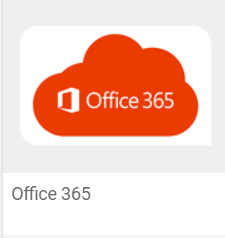 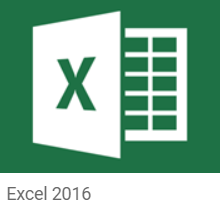 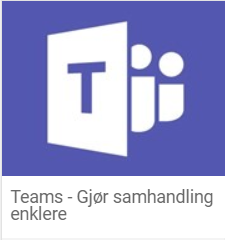 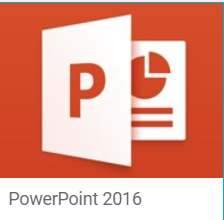 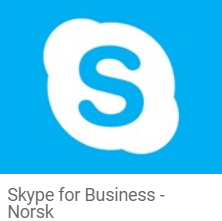 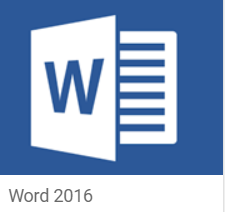 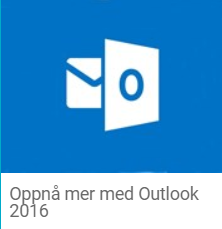 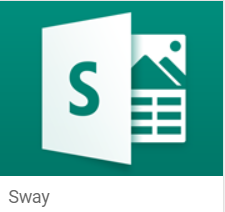 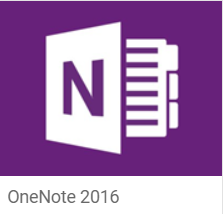 Side 7
[Speaker Notes: Kurs både på norsk og engelsk.
Nokon av kursa er tilpassa UiB (integrasjonar osv)]
Universitetet i Bergen
Felles digital læringsplattform (Difi-kurs)
Difi har fleire relevante kurs for tilsette i staten.
Innkjøp
Arbeidsmetodar
Digitalisering og IKT
Forvaltningskompetanse
Internasjonalisering
Lovar, regelverk og rutinar
Personal/HR
Språk og kommunikasjon
Leiing
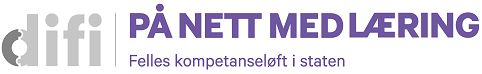 Side 8
[Speaker Notes: Tilgjengelig via vanleg e-post
Kan ta nokon av kursa modulvis og få dei tilsendt på e-post dagleg.]
Universitetet i Bergen
Praktisk øvelse: Å ta eit e-læringskurs
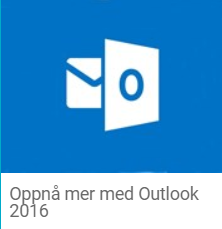 Side 9
Universitetet i Bergen
Side 10
Universitetet i Bergen
Side 11
Universitetet i Bergen
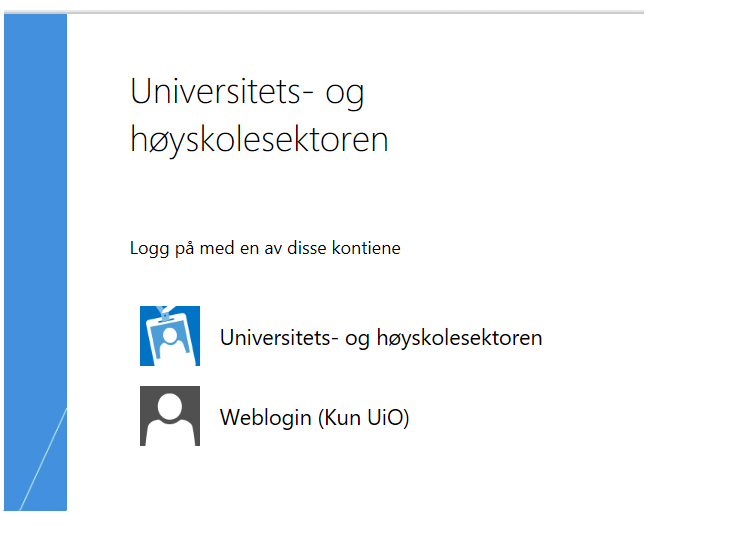 Side 12
Universitetet i Bergen
Side 13
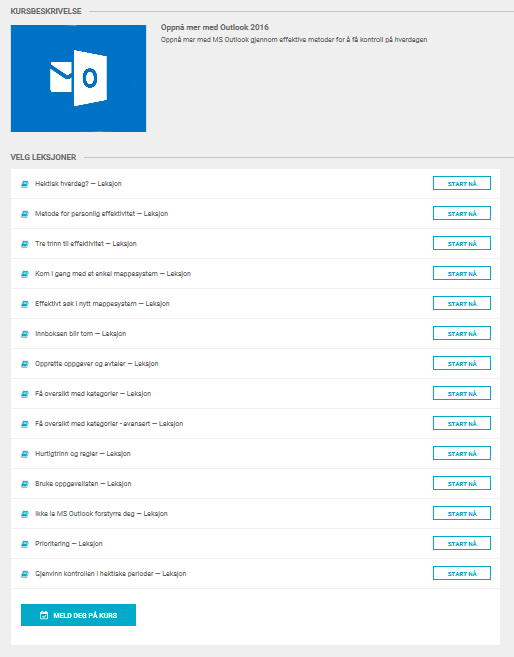 Universitetet i Bergen
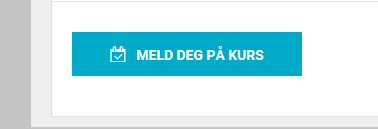 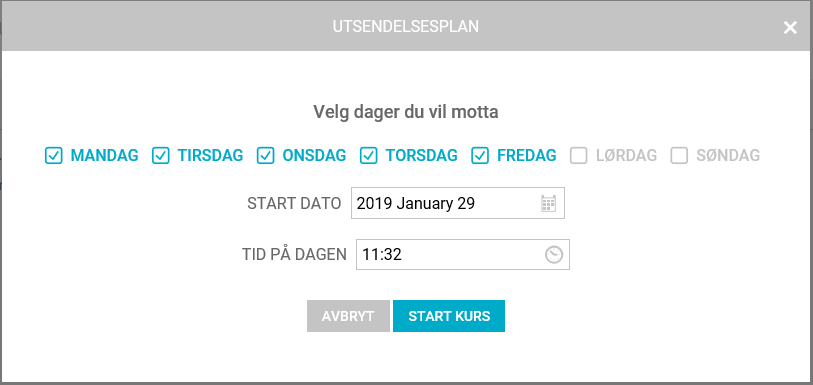 Side 14
Universitetet i Bergen
Velg 1-3 moduler du synes ser spanande ut, f.eks.:
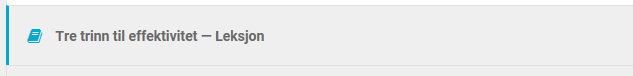 – gjennomfør elæring 
Side 15
Universitetet i Bergen
Alle kurs du har tatt blir lagra på profilen din – og kan tas så mange gonger du måtte ynskje 
Side 16
Universitetet i Bergen
Tilbudet er stort, og stadig voksande…
Side 17
Universitetet i Bergen
Lykke til!
Side 18
Universitetet i Bergen
Plenumsdiskusjon
Hva må til for at det å ta e-læringskurs blir en naturlig del av arbeidshverdagen vår?
Side 19
Universitetet i Bergen
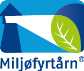